Current research topics of neutrino physics
I present a few recent results from two major fields of research:
(1) neutrinos in astrophysics; (2) neutrinos in particle physics

thanking all collaborators and friends, in particular to the PhD students at GSSI, and Matthias Junker who invented the “Science Fair” concept 5yr ago
February 21, 2020
Francesco VISSANI, GSSI & LNGS
1
solar neutrino, supernova neutrinos, high energy neutrinos
neutrinos in astrophysics
February 21, 2020
Francesco VISSANI, GSSI & LNGS
2
a review on cosmic neutrinos
Andrea Palladino
February 21, 2020
Francesco VISSANI, GSSI & LNGS
3
on “prompt” neutrinos
Carlo Mascaretti
February 21, 2020
Francesco VISSANI, GSSI & LNGS
4
window of opportunity with νe
February 21, 2020
Francesco VISSANI, GSSI & LNGS
5
physics reach of supernova neutrinos
Andrea Gallo Rosso
February 21, 2020
Francesco VISSANI, GSSI & LNGS
6
measuring total energy
February 21, 2020
Francesco VISSANI, GSSI & LNGS
7
improved expectations for solar (boron) neutrinos
Diego Vescovi
February 21, 2020
Francesco VISSANI, GSSI & LNGS
8
Borexino is unique
Gallo Rosso, Mascaretti, Palladino, FV
February 21, 2020
Francesco VISSANI, GSSI & LNGS
9
neutrino oscillations, neutrinos from big-bang, Majorana neutrinos
neutrinos in particle  physics
February 21, 2020
Francesco VISSANI, GSSI & LNGS
10
neutrino oscillations
Guido Fantini
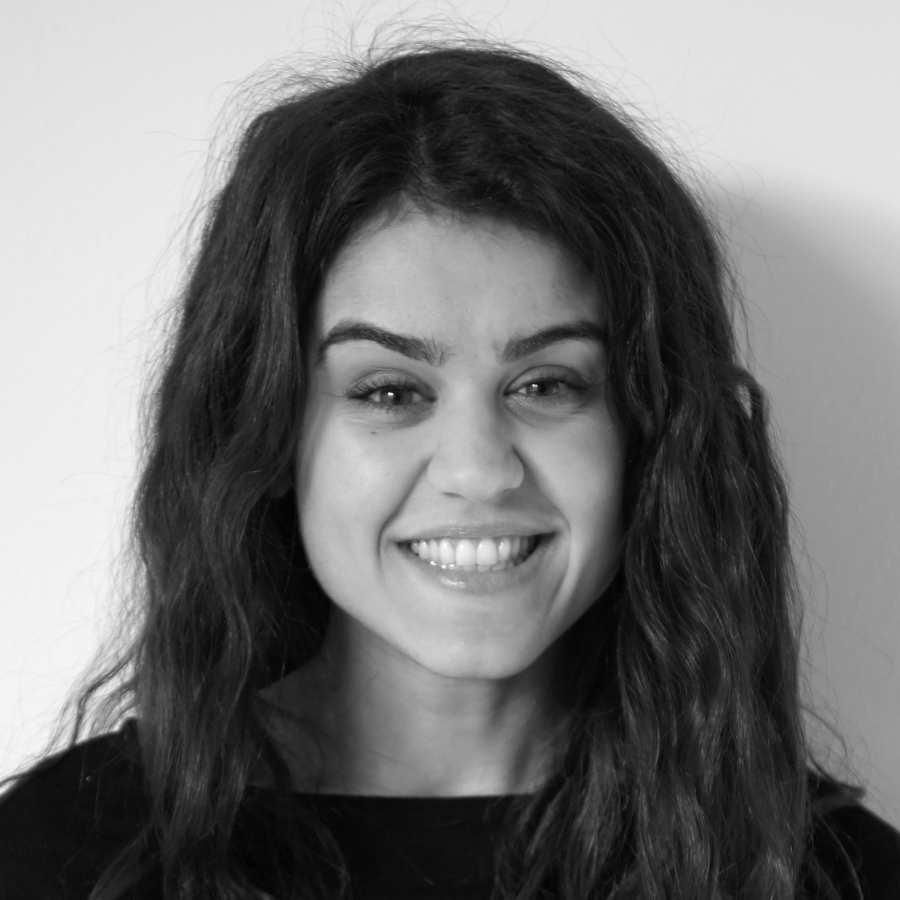 Vanessa Zema
February 21, 2020
Francesco VISSANI, GSSI & LNGS
11
on majorana neutrino mass
Simone Marcocci
February 21, 2020
Francesco VISSANI, GSSI & LNGS
12
impact of cosmological measurements
February 21, 2020
Francesco VISSANI, GSSI & LNGS
13
on big-bang (“relic”) neutrinos
Esteban Roulet
February 21, 2020
Francesco VISSANI, GSSI & LNGS
14
counting rates in lab
Δ=20 meV
February 21, 2020
Francesco VISSANI, GSSI & LNGS
15
thanks for the attention , 
and 
go full speed ahead 
with your studies & 
your PhD!!!
February 21, 2020
Francesco VISSANI, GSSI & LNGS
16